ANIMALS
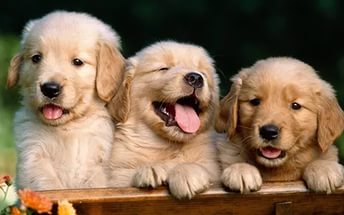 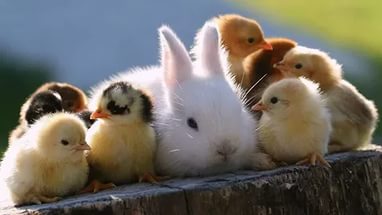 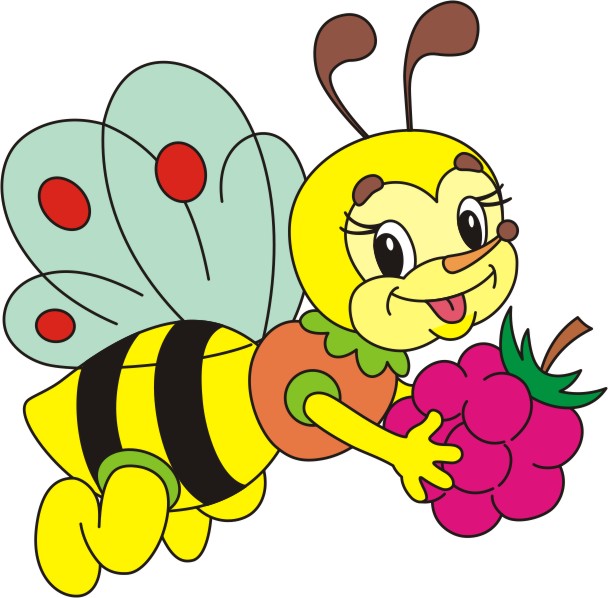 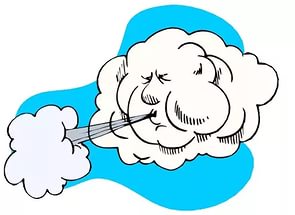 It is very well in spring in the village.Пчёлки жужжат [θ] [ð]Комарики гудят [z]Ветер поёт свою песенку[W]Птички чирикают.[tς]
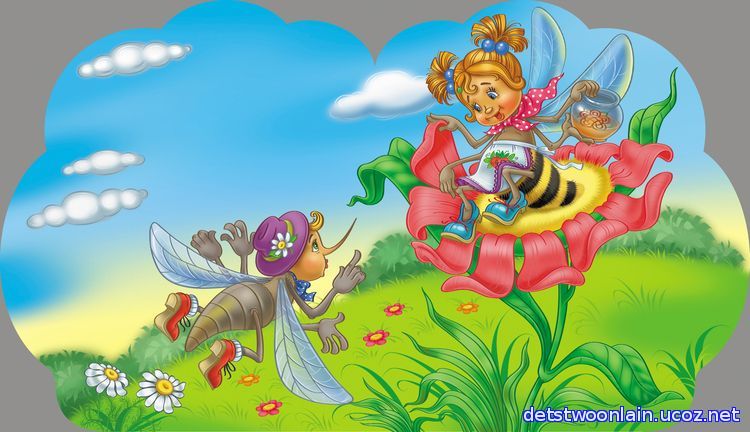 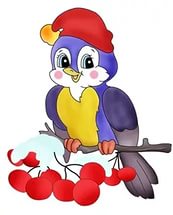 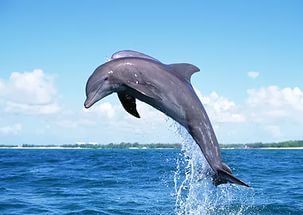 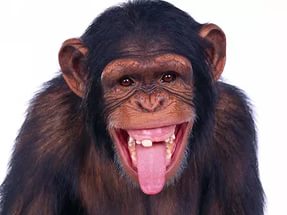 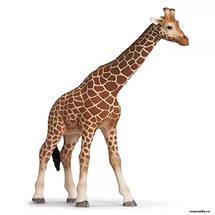 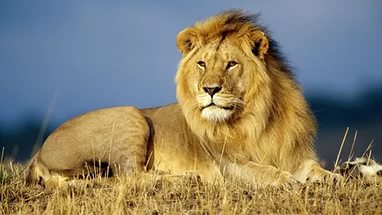 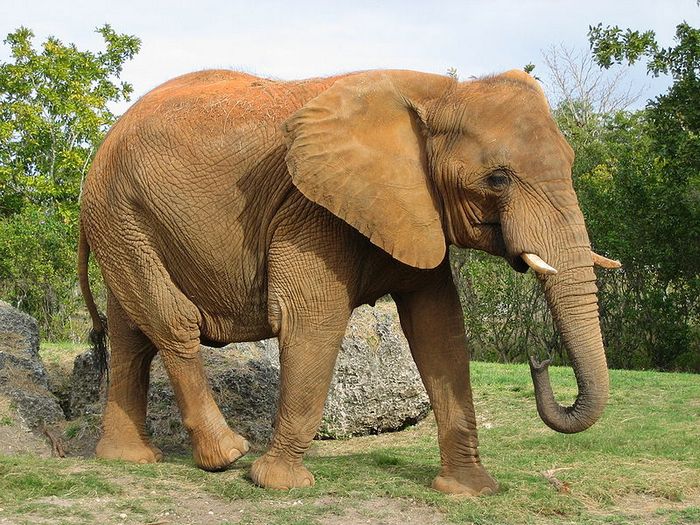 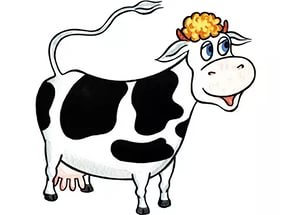 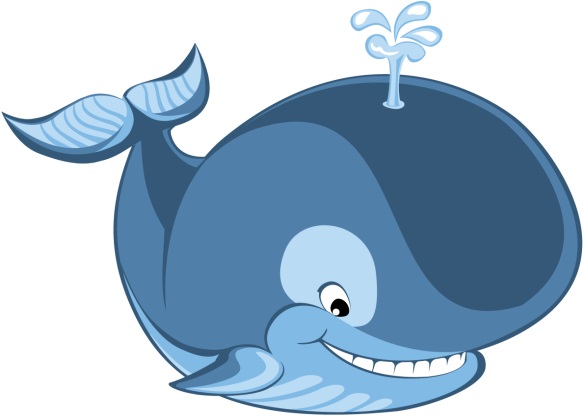 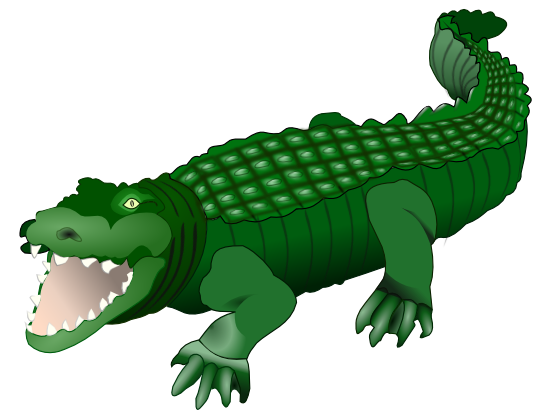 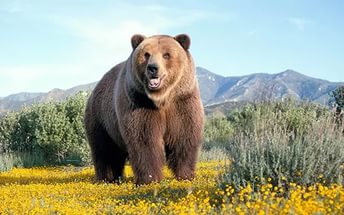 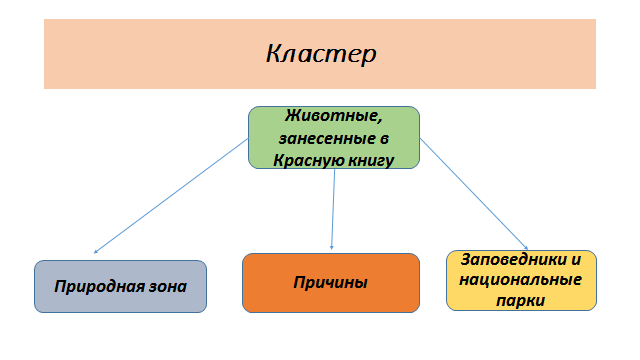 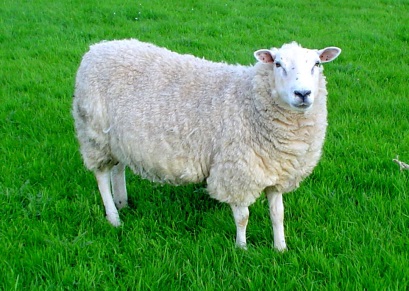 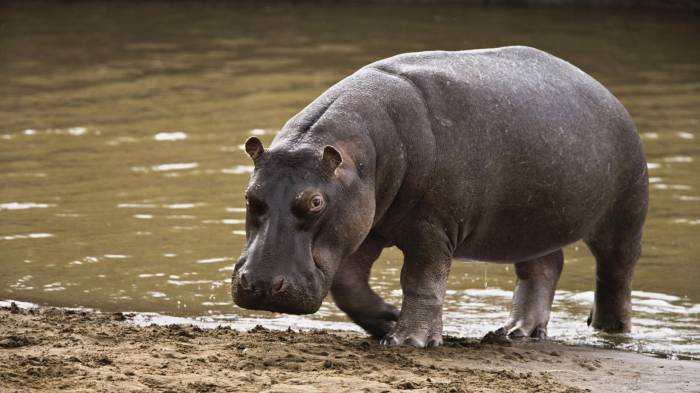 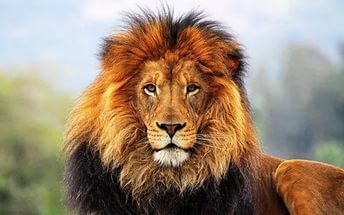 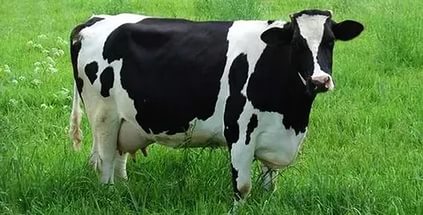 BIG
FAT
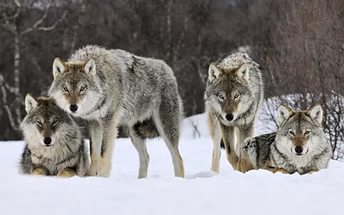 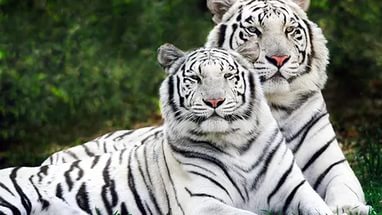 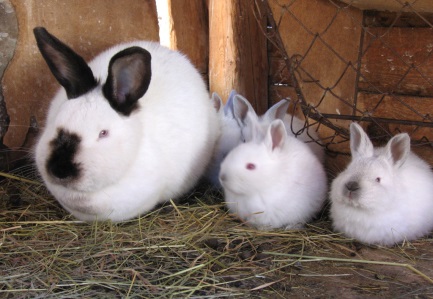 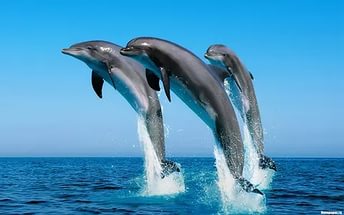 STRONG
KIND
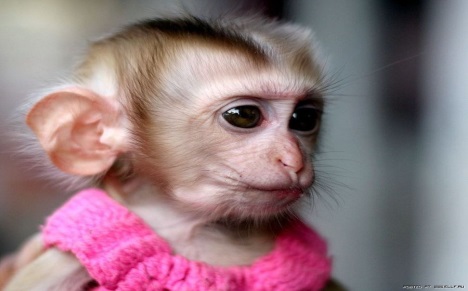 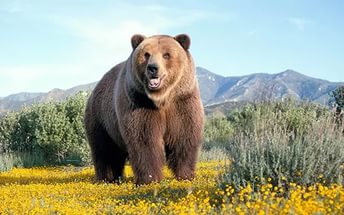 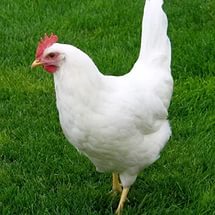 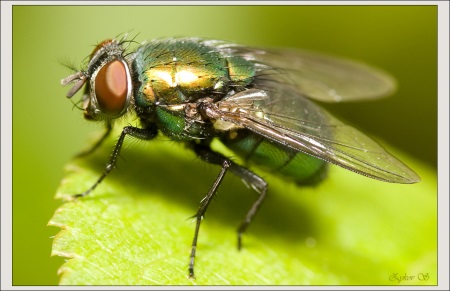 CLEVER
SMALL
WHO LIVES IN THE FOREST?
WHO LIVES IN A FARM?
WHO LIVES IN THE SEA?
WHO LIVES IN THE ZOO?
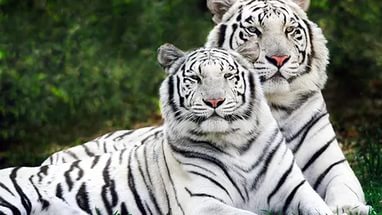 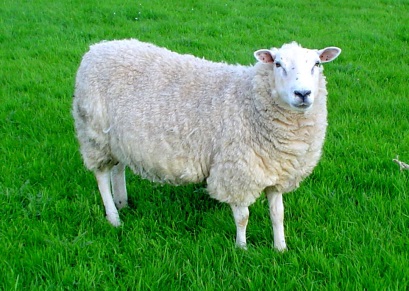 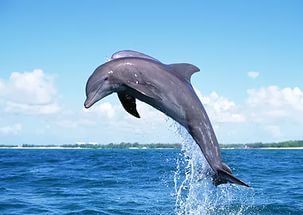 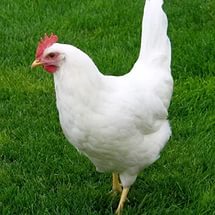 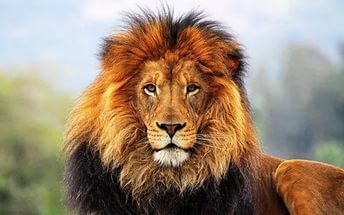 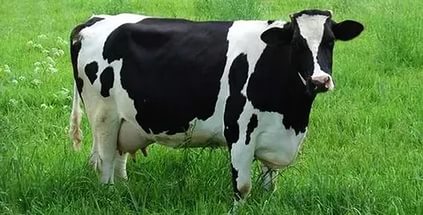 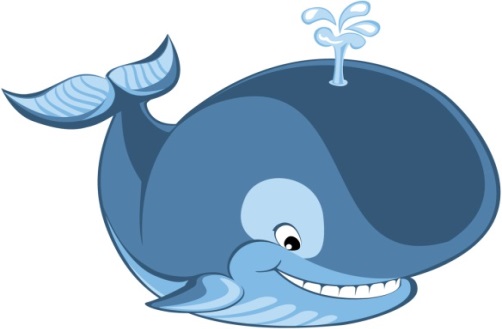 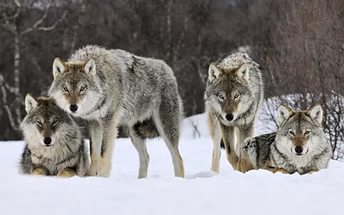 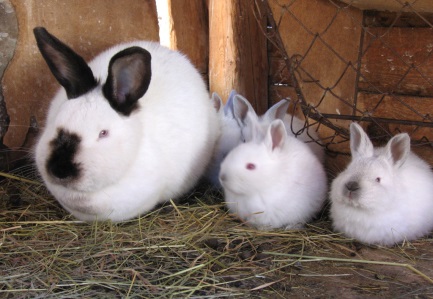 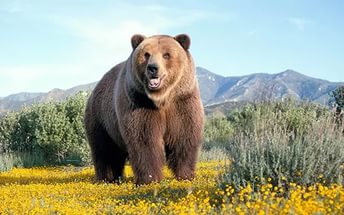 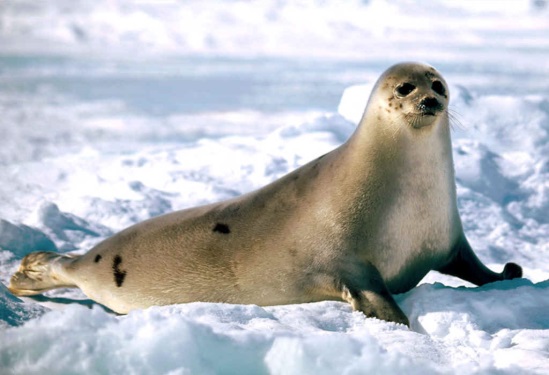 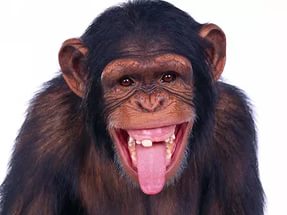 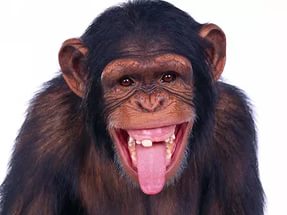 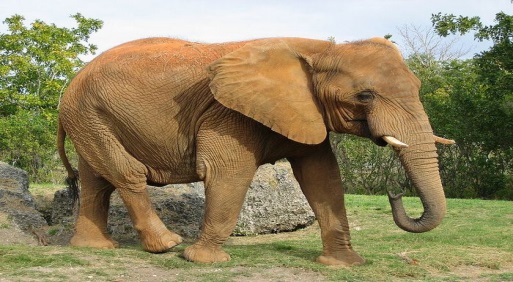 WHAT DO ANIMALS LIKE TO EAT?
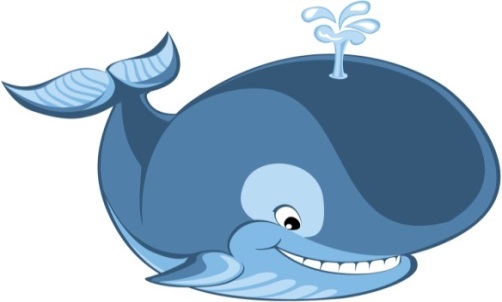 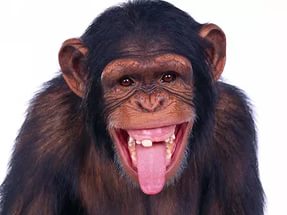 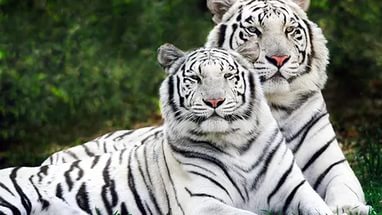 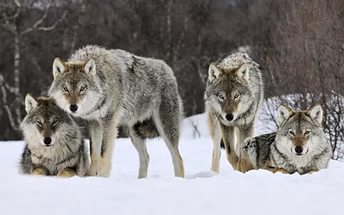 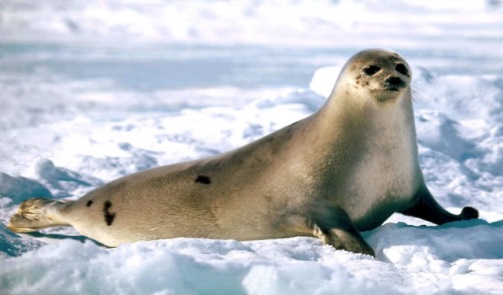 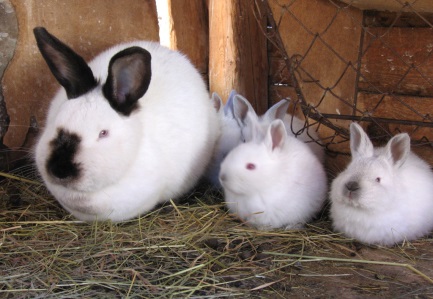 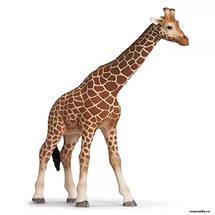 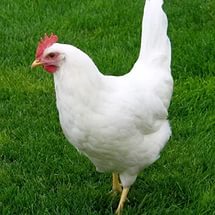 Домашнее задание по выбору:
-подготовить сообщение о национальном парке «Нижняя Кама»;
-прочитать и рассказать по учебнику стр.110-113;
-подготовить дополнительный материал по теме.